放射線の人体への影響
東京大学大学院新領域創成科学研究科
准教授　尾田正二
中性子が多くて不安定な131I は、ベータ壊変（中性子が電子と反電子ニュートリノを放出して陽子になる）を起こして、131Xe になります。
放射線とはなにか？
放射線とは、高速度で走る（飛ぶ）粒子または波長のごく短い電磁波です。アルファ線、ベータ線、ガンマ線、Ｘ線のほか、宇宙放射線に含まれていたり、あるいは加速器でつくられる陽子線、重粒子線、中性子線などがあります。
放射線を出す性質のことを放射能と言います。
放射能をもつ物質のことを放射性物質と言います。
放射線を出すと、その原子核は別の種類の原子核に変わります。（I→Xe）
　これを壊変（かいへん）あるいは崩壊（ほうかい）と言います。
放射能の強さは、壊変を起こす程度で表されます。
　１秒間に１回壊変を起こす放射能の強さを 1 Bq（ベクレル）と言います。
壊変を起こして放射線を出すと、その放射性物質はなくなります。
なくなる速度は放射性物質によって決まっていて、ちょうど半分になるまでの時間を半減期と言います。
人体に放射線があたった場合に、人体が受けるリスク（危険度）を表す量を
線量当量と言い、その単位が Sv（シーベルト）です。
235U + 中性子
235U + 中性子
+ 膨大な熱
+ 膨大な熱
核分裂反応と原子力発電
95Y + 139I + 中性子２個
139I → 138Xe 137Cs ,137Ba , ・・・
(ウィキペディアより）
141Ba + 92Kr + 中性子3個
(財団法人エネルギー総合工学研究所HPより）
1g の 235U から、8.2 x 1010J のエネルギーが得られる。
火力発電の300万倍の効率．．．
原子力発電
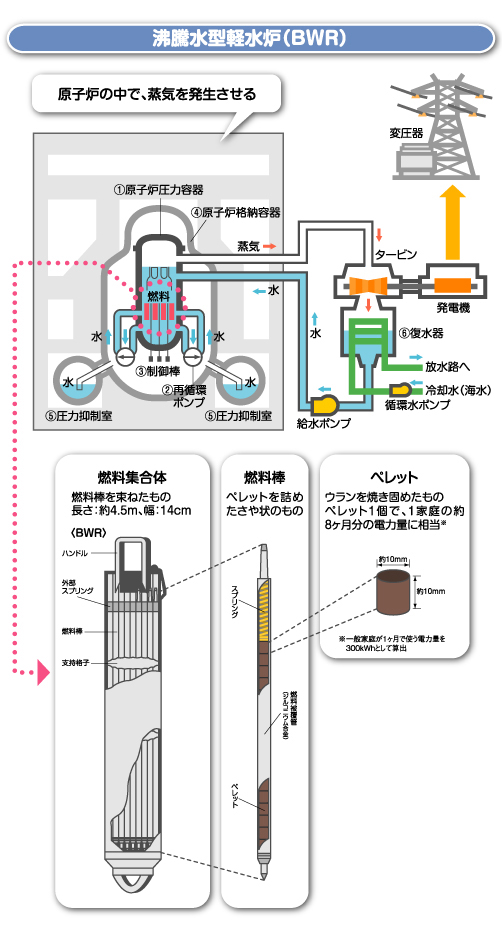 圧力容器
格納容器
東北電力ホームページより
(http://www.tohoku-epco.co.jp/electr/genshi/shiryo/system/03.html）
放射線によるヒトの健康への影響（確定的影響＝急性障害）
DNA の２重らせん鎖が切れて壊れます（DNA障害）。細胞は強力にこれを直します（DNA修復）。ですが、DNA修復は100%完璧ではなく、低い確率（1Svあたり1/10,000前後)で「直し損ない」が生じます。これが突然変異です。突然変異が蓄積すると、やがて細胞ががん化すると考えられています。
アポトーシス
プログラム細胞死
細胞のがん化
がんの発症
放射線によるヒトの健康への影響（確定的影響＝急性障害）
1 Sv以上の放射線を一度に被ばくすると、急性の健康障害が起こります。
ヒトの致死線量（半数が30日以内に死亡）は3-5 Gy とされています。
このような大量の放射線を一般市民が浴びることはありません。また、低線量被ばくでは決して起こりません。
1 Sv = 1,000 mSv =1,000,000 uSv
1999年東海村JCOの臨界事故では２名が、6 から 20 Sv を被ばく
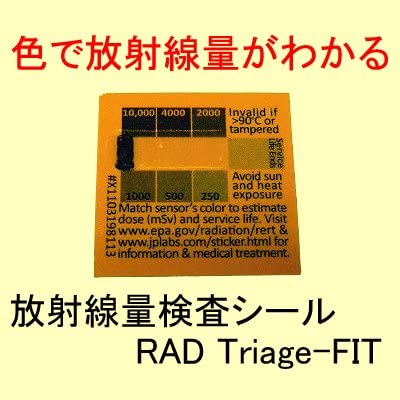 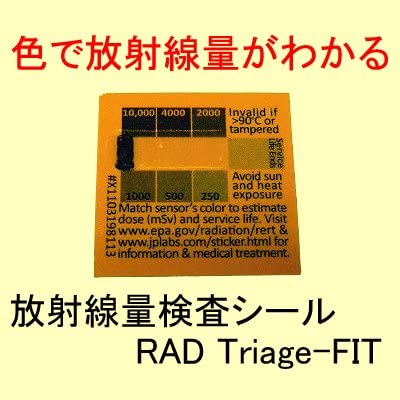 1960年代から1980年代にもっとも精力的に研究が進められ、放射線生物学が進展した。
アメリカとソ連との間の核戦争がリアルに想定されていた。
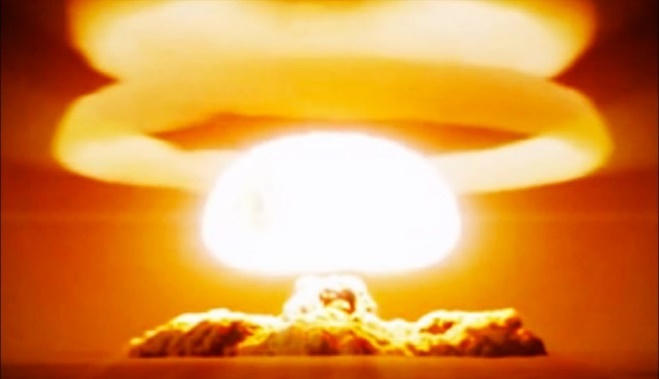 さらに、
https://www.youtube.com/watch?v=f_2ps6RIR9U
放射線ががん細胞を選択的に殺すことが発見され、外科手術ができないがん患者でも放射線でがんを治療できる道が拓けた。
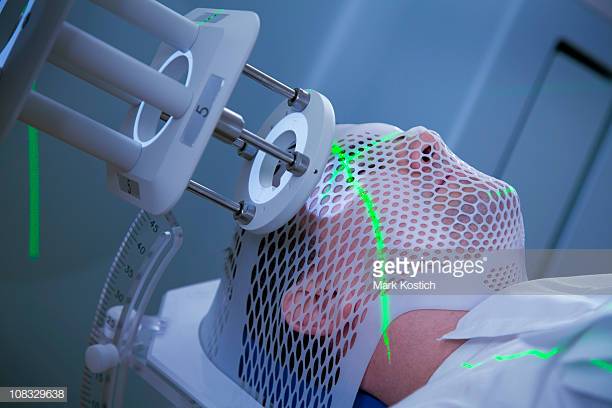 放射線治療
https://www.gettyimages.co.jp/%E5%86%99%E7%9C%9F/%E6%94%BE%E5%B0%84%E7%B7%9A%E6%B2%BB%E7%99%82
核戦争と放射線治療では、高線量の放射線を高線量率で被ばくすることが想定される。
放射線によるヒトの健康への影響（確定的影響＝急性障害）
DNA の２重らせん鎖が切れて壊れます（DNA障害）。細胞は強力にこれを直します（DNA修復）。ですが、DNA修復は100%完璧ではなく、低い確率（1Svあたり1/10,000前後)で「直し損ない」が生じます。これが突然変異です。突然変異が蓄積すると、やがて細胞ががん化すると考えられています。
アポトーシス
プログラム細胞死
細胞のがん化
がんの発症
放射線治療
放射線によるヒトの健康への影響（確率的影響＝晩性障害）
DNA の２重らせん鎖が切れて壊れます（DNA障害）。細胞は強力にこれを直します（DNA修復）。ですが、DNA修復は100%完璧ではなく、低い確率（1Svあたり1/10,000前後)で「直し損ない」が生じます。これが突然変異です。突然変異が蓄積すると、やがて細胞ががん化すると考えられています。
アポトーシス
プログラム細胞死
細胞のがん化
がんの発症
300
200
がんの発生比率（％）
放射線被ばくによる増加分
60
6
100
自然発生分
100
100
UNSCARE　１９９３年報告
0
線量(ミリシーベルト）
100
1000
2000
3000
放射線によるヒトの健康への影響（確率的影響＝がんになる可能性）
広島、長崎の被爆データより、1000 mSv の被ばくによってがんの発生率が 60%上昇するとされています。低線量においても、放射線による発がんのリスク（危険性）が被ばく線量に比例して増加すると仮定すると、100 mSv 被ばくによって 6%、20 mSv 被ばくによって 1.2%、10 mSv 被ばくによって0.6% 上昇すると考えられます。
1000 mSv 被ばくによって、発がんリスクは 60% 増加する
100 mSv  被ばくによって、発がんリスクは  6% 増加する
20 mSv 被ばくによって、発がんリスクは 1.2% 増加する
10 mSv 被ばくによって、発がんリスクは 0.6% 増加する
放射線被ばくによる増加分
生物影響
100
自然発生分
0
線量(ミリシーベルト）
3
0.1
2
1
?
しきい値無し直線仮説（Linear Non-Threshold : LNT仮説）
柏キャンパスの隣の国立がん研究センター東病院での放射線レベル測定結果
https://www.ncc.go.jp/jp/other/shinsai/higashinihon/sokutei_ncce/index.html
東京大学の環境放射線情報に関するＱ＆Ａ
https://www.u-tokyo.ac.jp/ja/administration/erc/QA.html
放射線影響学会　福島原発 QandA
https://www.jrrs.org/faqpage/
2011年12月25日の柏キャンパス（地上１ｍ）　= 0.20 mSv /　時
柏（２）の平時の値は　0.05～0.1μSv/ 時
原発事故後の上昇分は、最大で 0.20 – 0.05 = 0.15 mSv /　時
最大で、1年間の被ばく線量は
0.15 (mSv /　時) x 24 (時) x 365 (日) 　=   1314 mSv = 1.314 mSv
1.31 mSv の被ばくによって、がんの発症率は（最大で） 0.0804 % 上昇する。
10,000 人が 1.31 mSv 被ばくすると、がんになる人が（最大で） 2.4 人増加する。
放射線が人間にあたると何が起こるのか？
1.31 mSv
100.0804 %
3002.4人
2.4人
3,335.68人
2.68人
300
0.0804
200
がんの発生比率（％）
放射線被ばくによる増加分
60
6
100
100
自然発生分
100
100
UNSCARE　１９９３年報告
0
線量(ミリシーベルト）
100
1000
2000
3000
放射線によるヒトの健康への影響（確率的影響＝がんになる可能性）
広島、長崎の被爆データより、1000 mSv の被ばくによってがんの発生率が 60%上昇するとされています。低線量においても、放射線による発がんのリスク（危険性）が被ばく線量に比例して増加すると仮定すると、100 mSv 被ばくによって 6%、20 mSv 被ばくによって 1.2%、10 mSv 被ばくによって0.6% 上昇すると考えられます。
1000 mSv 被ばくによって、発がんリスクは 60% 増加する
100 mSv  被ばくによって、発がんリスクは  6% 増加する
20 mSv 被ばくによって、発がんリスクは 1.2% 増加する
10 mSv 被ばくによって、発がんリスクは 0.6% 増加する
1.31 mSv 被ばくによって、発がんリスクは 0.0804 % 増加する
放射線が細胞にあたると何が起こるのか？
（一度に）100 mSv 未満の被ばくでは、発がんのリスクはそれ相応に高まるが、影響が小さくてわからない（見えない）。
何回にも分けて合計100 mSv被ばくする場合は、一度に100 mSv 被ばくする場合よりも影響が少ない（細胞が傷を治すから。大体３から５分の１）。
子供(乳幼児、10歳くらいまで）は、放射線の被ばくによる発がんのリスクが成人の
２～３倍高いと考えられています。
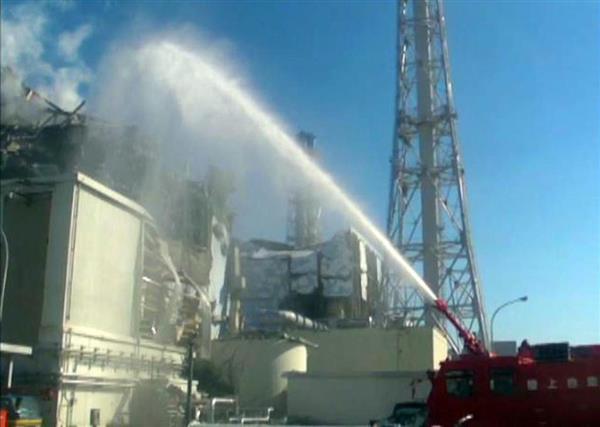 福島第一原子力発電所で、２０１１年３月１９日未明、放水活動を行った消防隊員およそ５０人の被ばく線量は最大で２７ミリシーベルトが１人、１５ミリシーベルト前後が３人、１０ミリシーベルト以下が４５人

東京消防庁では、被ばく線量の安全の基準として、人命のためにやむをえない場合の活動において１００ミリシーベル未満とし、ふだんの活動では３０ミリシーベルト未満としている
300
200
がんの発生比率（％）
放射線被ばくによる増加分
60
6
100
自然発生分
100
100
UNSCARE　１９９３年報告
0
線量(ミリシーベルト）
100
1000
2000
3000
放射線によるヒトの健康への影響（確率的影響＝がんになる可能性）
広島、長崎の被爆データより、1000 mSv の被ばくによってがんの発生率が 60%上昇するとされています。低線量においても、放射線による発がんのリスク（危険性）が被ばく線量に比例して増加すると仮定すると、100 mSv 被ばくによって 6%、20 mSv 被ばくによって 1.2%、10 mSv 被ばくによって0.6% 上昇すると考えられます。
1000 mSv 被ばくによって、発がんリスクは 60% 増加する
100 mSv  被ばくによって、発がんリスクは  6% 増加する
20 mSv 被ばくによって、発がんリスクは 1.2% 増加する
10 mSv 被ばくによって、発がんリスクは 0.6% 増加する
しきい値無し直線仮説（Linear Non-Threshold : LNT仮説）
放射線によるヒトの健康への影響（確率的影響＝がんになる可能性）
27 mSv
101.62 %
3048.6 人
48.6 人
3,386.99人
53.99人
27 (mSv)
60 (%)  x
= 60 (%) x 0.027 = 1.62 (%)
1000 (mSv)
4.8 / 10,000
東京直下型地震の発生確率（今後４年間内に 70% ）
放射線が細胞にあたると何が起こるのか？
27 mSv 被ばくした場合の致死的発がんのリスク
4.37 / 10,000
年間 20 ミリシーベルト程度までの被ばくは、
　　　　　　　　                           事実上健康には影響ありません。

  むしろ、不必要に心配してストレスに感じるほうが
　　　　　　　　                           健康に悪影響をもたらします。
87
0.79
4.8
=
1,095,000
10,000
10,000
70
=
146,000
東海地震が明日起こる確率(今後30年内に87%）
＝ 今後の30年が100回あるとして、その中で87回で東海地震が起きる
＝ 365 x 30 x 100 日のうち、87日で東海地震が起きる
＝ 1,095,000　日のうち、87 日で東海地震が起きる
東京直下型地震の発生確率（今後４年間内に 70% ）
＝ 今後の4年が100回あるとして、その中で70回で東海地震が起きる
＝ 365 x 4 x 100 日のうち、70日で東海地震が起きる
＝ 146,000　日のうち、70 日で東海地震が起きる
放射線被ばくによる増加分
生物影響
100
自然発生分
0
線量(ミリシーベルト）
3
0.1
2
1
?
しきい値無し直線仮説（Linear Non-Threshold : LNT仮説）
「低線量被ばくによる健康への被害」の実際
全ての放射線（自然も医療も原発事故由来も）は、電離作用によって分子を
電離させ「ラジカル」を生成することによって、細胞へ障害をもたらす。
低線量被ばくによって予想される健康への影響
１．突然変異の生成に起因する発がん率の上昇
２．ラジカルによって細胞が破壊される可能性
３．電磁波として細胞に誤作動等を誘発する可能性
２，３は可能性として考えることはできるが、実際にその存在を示す知見はない。
「ペトカウ効果」は、低線量放射線被ばくによって、なにか特別なことが起こる、ことを言っているのではない。ただ、放射線障害の効率がよくなるだけ。
低線量の放射線被ばくによる健康の障害よりも、不安になってストレスを感じることによる健康障害の方が影響が大きい。
「ペトカウ効果」
1972 年に　Abram Petkau によって「発見」された。
「低線量被ばくによる健康への被害」の実際　１
人工の細胞モデルにガンマ線を照射するときに、
強いガンマ線（毎分10mSv)を照射した場合、20分（200 mSv）で人工細胞は壊れた。
弱いガンマ線（毎分0.01mSv）を照射した場合、10時間（6 mSv）で人工細胞は壊れた。
すなわち、
ガンマ線が弱い場合には、３０分の１の線量のガンマ線で強いガンマ線と同じ効果が現れる。
弱い放射線では、放射線が健康障害を起こす効率がよくなって、低線量の放射線でも高線量の放射線によると同じように健康に障害が起こるようになると考えられる。
放射線は「ラジカル」を生成して、人工細胞を壊す。
弱い放射線では、生成された「ラジカル」全てが使われて人工細胞を壊す。
強い放射線では、たくさん生成された「ラジカル」の一部のみが使われて人工細胞を壊す。
生きた人体の中では、「ラジカル」は急速に（あっという間に）分解されて無毒化されます。
したがって、生きた人体の中では、「ペトカウ効果」は効かないと考えられます。
「低線量被ばくによる健康への被害」の実際　２
「ホルミシス効果」
低線量の放射線の被ばくによって、ヒトの体が放射線に対する耐性を強くし、結果として低線量放射線による健康被害が低減される（結果として、影響がなくなる）効果のことです。
ホルミシス効果は確立した学説ではありませんが、低線量の放射線を被ばくすると、DNAを修復する機能、アポトーシスを起こして異常がある細胞を排除する機能、がん化した細胞を殺す機能など、生体を守る様々な機能が活性化されることは、実験的に知られています。
ラドン温泉など、低線量の放射線を受けることが健康に良い影響をもたらすと考える「民間療法」は、ホルミシス効果をねらったものと考えることができます。
ペトカウ効果よりも、ホルミシス効果の方が起こりやすいと考えます。
低線量放射線によってペトカウ効果があったとしても、ホルミシス効果によって打ち消されるものと思います。
身の回りの放射線
日本では年間平均 1.4 mSv
自然放射線の被ばくと合計して、3.11 以前の日本人は平均で年間 3.6 mSv の放射線被ばくをしていました。
年間1 mSvが限度とするのは、原子力発電所の事故等、異常事態ではない場合の
目安にすぎません。1 mSv を超えると健康に障害があって、1 mSv 以下であれば
健康に障害が全くない、という意味ではありません。
身の回りの放射線
日本では年間平均 1.4 mSv
また、冷戦さなか大気圏内核実験がさかんに行われていた1960年代には、大量（現在の数百倍）の放射能物質が日本にも飛散して来ていました。
なので、西日本はストロンチウムが高いです。横浜でみつかったストロンチウムも、その頃に飛来してきたものです。
身の回りの放射線
日本では年間平均 1.4 mSv
40K  カリウム40 　ベータ線とガンマ線を出す 
（体重60kg の成人男性の場合、67 Bq/kg, 40 Bq/L 尿、12 Bq/L 海水 ）
数Bq のセシウムが母乳、尿から検出されても、被ばくによる健康障害の危険を心配することは現実的ではないと思います。
「わからない」のは事実ですが、「影響があるかもしれない」というデータがある訳ではありません。経験的にも、理屈の上からも「影響がない」と考えられるし、１年間かかる実験は難しいので、実験していない、という意味です。
地上 400 km の軌道上を周回している国際宇宙ステーションでは、１日あたり0.3 ～1.0 mSv の宇宙線被ばくをします。
２週間で 4.2 ～ 14 mSv
１ヵ月間で 9 ～ 30 mSv
３ヵ月間で 27 ～ 90 mSv
６ヵ月間で 54 ～ 180 mSv
身の回りの放射線
日本では年間平均 1.4 mSv
宇宙に行った宇宙飛行士ががんになる率が高くなった。というデータはありません。
内部被ばくについて
アルファ線は透過力が小さくて、紙一枚でブロックされます（遮蔽）。ベータ線は透過力がより大きくて、遮蔽するには厚さ 1 cm のアクリル板が必要です。ガンマ線はもっと透過力が大きくてほとんどの物体を突き抜けてしまうため、遮蔽するためには厚さ数 cm の鉛の板が必要となります。
外部被ばく
内部被ばく
セシウム137が頭に蓄積する訳ではありません。
セシウム137は取り込まれると体中に分布しますが、体外に排出されて70日ほどで半分になります（生物学的半減期）。
137Cs
137Cs
239Pu
239Pu
131I
131I
90Sr
90Sr
内部被ばくについて
放射線を出す物質（放射性物質）が体の外に存在する場合には、アルファ線やベータ線は衣服や体の表面で遮蔽されますので、被ばくによる健康障害の危険は低いと言えます。しかし、アルファ線を出す239Pu やベータ線を出す 90Sr、131I が体内に取り込まれると、取り込まれた放射性物質の周辺の組織や細胞を「効果的に」被ばくさせてしまいます（内部被ばく）。
137Cs
137Cs
239Pu
239Pu
131I
131I
90Sr
90Sr
内部被ばくについて
特に、甲状腺に蓄積する131I は甲状腺を内部被ばくさせて甲状腺がんを引き起こします。カルシウムと似ていて骨に蓄積する 90Srは、骨髄の造血幹細胞を被ばくさせて白血病のリスクを高めます。239Puが肺にとりこまれると、アルファー線が強力に肺の細胞に内部被ばくを引き起こすと考えられていて、239Puの環境中の量は特に厳しく管理されています（1 Bq/kg)。
外部被ばく
内部被ばく
セシウム137が頭に蓄積する訳ではありません。
セシウム137は取り込まれると体中に分布しますが、体外に排出されて70日ほどで半分になります（生物学的半減期）。
500 Bq/kg x 2 kg x 365 日 x (1.3 x 10 -8 ) =  4.745 mSv
131I の場合には 2.2 x 10-8 を使って計算します。
90Sr の場合には 2.8 x 10-8 を使って計算します。
内部被ばくについて
物理的な半減期と生物学的半減期を考慮したのが、実効半減期です。
暫定基準 500 Bq/kg での内部被ばく量の大体の見積もり
１日あたり、2 kg の食料を摂取し、全ての食材が 500 Bq/kg の 137Cs汚染をしていると仮定した場合
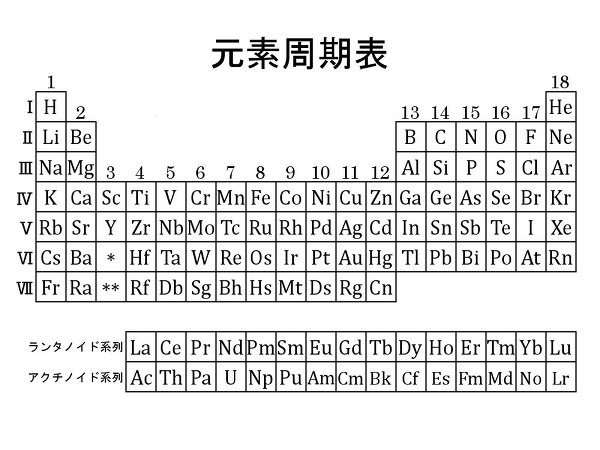 500 Bq/kg x 2 kg x 365 日 x (1.3 x 10 -8 ) =  4.745 mSv
131I の場合には 2.2 x 10-8 を使って計算します。
90Sr の場合には 2.8 x 10-8 を使って計算します。
内部被ばくについて
物理的な半減期と生物学的半減期を考慮したのが、実効半減期です。
暫定基準 500 Bq/kg での内部被ばく量の大体の見積もり
１日あたり、2 kg の食料を摂取し、全ての食材が 500 Bq/kg の 137Cs汚染をしていると仮定した場合
4.745
60%  x
=  0.2847 %
1000
内部被ばくについて
暫定基準 500 Bq/kg での内部被ばく量の大体の見積もり
１日あたり、2 kg の食料を摂取し、全ての食材が 500 Bq/kg の 137Cs汚染をしていると仮定した場合
500 Bq/kg x 2 kg x 365 日 x (1.3 x 10 -8 ) =  4.745 mSv
4.745 mSv の被ばくによって、がんの発症率は（最大で） 0.2847 % 上昇する。
10,000 人が 4.745 mSv 被ばくすると、がんになる人が（最大で） 3000 人から 3008.5 人に増加する。
現実には、全ての食材が 500 Bq/kg の 汚染をしているものを１年間食することはあり得ないので、予想される被ばく線量はずっと低いと考えるべき。
内部被ばくについて
流通している食品類は、問題ないと考えて大丈夫です。
農協、漁協、生産者は、真剣に農産物、水産物の放射能検査をしています。
暫定基準以下であっても、カウントが出ると出荷を控えています（風評被害を防ぐため）。
ただ、キノコ類（露地もの）は若干高くなるみたいです。
40K（ベータ線、ガンマ線） は食べ物全てに含まれています。
　お米 30-35 Bq/kg、野菜類 約 50-100 Bq/kg、肉類 100-200 Bq/kg、
福島県沿岸の漁協は完全に操業停止しています。
牛肉の件もありますので、報道等には今後も注意してください。
どうしてあのような高濃度汚染の牛肉が流通したのか、原因は不明。
雨どいの出口、排水溝、落ち葉の吹き溜まり、そのほか雨水が溜まるような所は
放射線が高い傾向があります。
たばこ1本の喫煙による発がんリスクは、1 mSv/h の場所に 3.4 時間居続けて被ばくする
線量によるリスクと同じであると計算されます。
たばこの常習者はがんの発症率が 60% 上昇する。すなわち、1,000 mSv の放射線を
被ばくした場合と同じとされている。
1日に20本たばこを吸い、40年喫煙する場合、
20 x 365 x 40 = 292,000 本のタバコを吸うこととなる。
したがって、タバコ1本を喫煙した場合のがん発症のリスクは
1,000 mSv / 292,000 = 0.00342 m Sv = 3.42 mSv の放射線被ばくと同じと計算される。
たばこ1本の喫煙は、1 mSv/h の場所に 3.4 時間居続けて被ばくする線量によるリスクと
同じであると計算される。
たばこ1本の喫煙は、0.3 mSv/h の場所に約 12 時間居続けて被ばくする線量によるリスクと
同じであると計算される。